Тема 1.1. Розничная торговля лекарственными средствами1.1.1. Классификация и кодирование лекарственных препаратов
Ассортимент – состав и соотношение товаров определенного вида или разновидности, отличающихся между собой по типам, размерам, дозировке и другим признакам.
Ассортимент — это набор товаров, формируемый по определенным признакам и удовлетворяющий разнообразные, аналогичные и индивидуальные потребности.
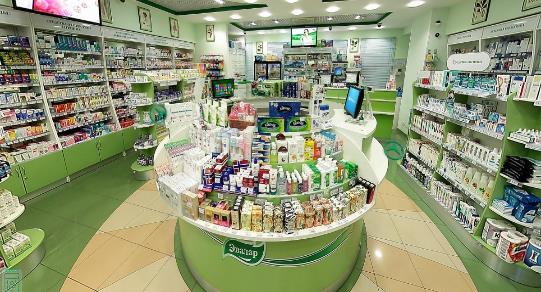 Ассортимент
Промышленный – перечень товаров, 
выпускаемых отдельными предприятиями
Торговый – перечень товаров, подобранных для реализации в торговой сети
Товарная номенклатура – совокупность всех ассортиментных групп товаров и товарных единиц, предлагаемых покупателям.
Товарная единица, ассортиментная позиция – отдельное изделие в рамках торговой марки или товарного ассортимента определенного внешнего вида, химического состава или характеризующегося каким-либо другим качеством.
Управление ассортиментом – деятельность, направленная на создание рационального ассортимента.
Ассортиментная политика – цели, задачи и основные направления формирования ассортимента, намечаемые руководством организации.

Товары основного ассортимента, традиционно отпускаемые из аптечных организаций, называ­ются фармацевтическими
Портрет целевой аудитории аптеки
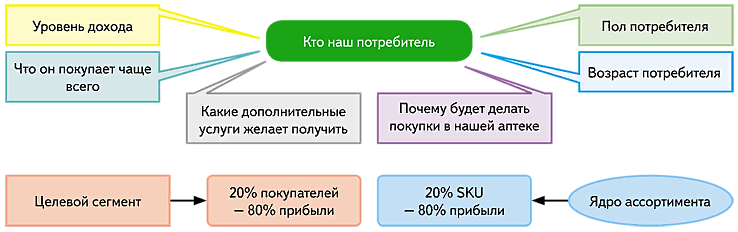 Конкурентное окружение аптеки
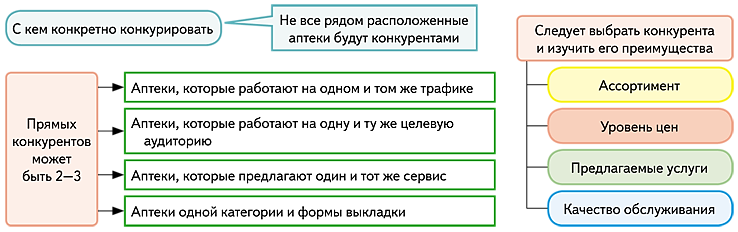 Фармацевтические товары
Дополнительного ассортимента 
(парафармацевтические товары)
Основного ассортимента
Лекарственные препараты
Медицинские изделия
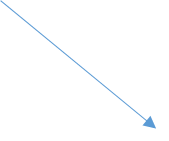 безрецептурные
рецептурные
прочие
предметы ухода за больными
перевязочные средства
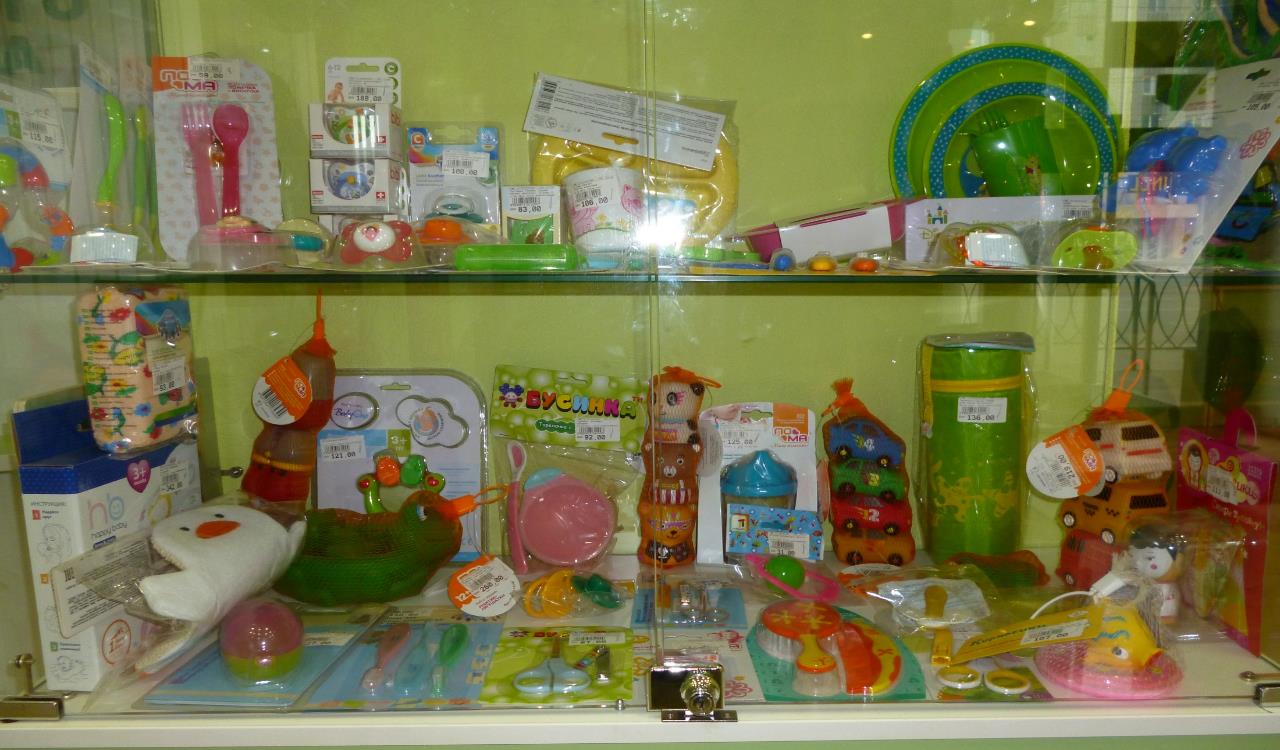 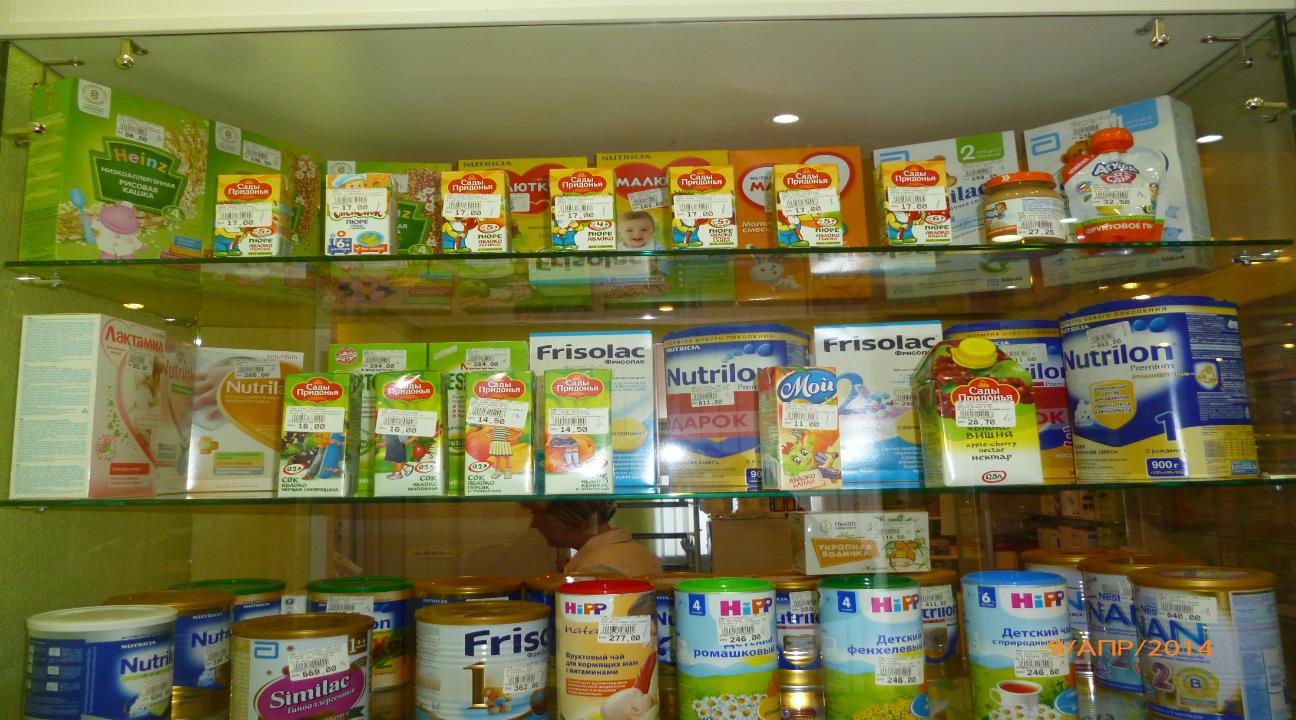 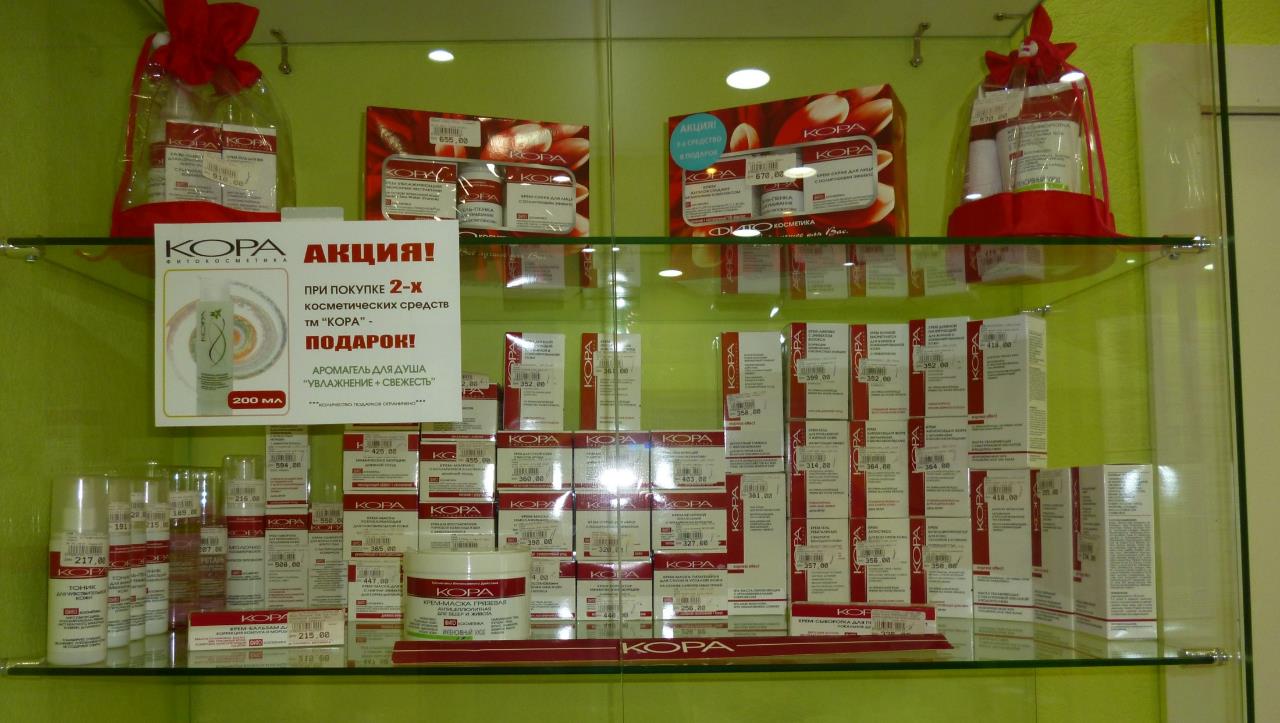 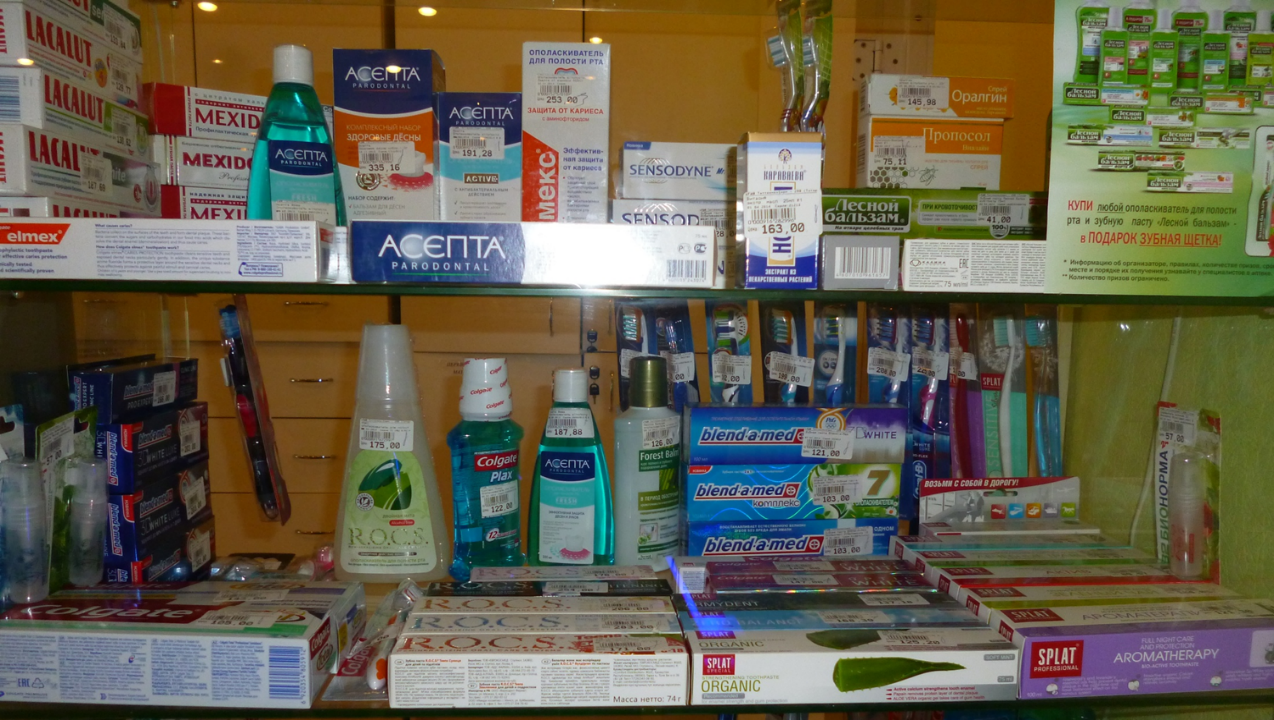 Тип лекарственного препарата — это группа ЛП с устойчивым сочетанием определенных товарных свойств.
Классические/гомеопатические. В качестве типологи­ческого признака — система медицины. 
Лечебные/профилактические/диагностические ле­карственные препараты. В качестве типологического призна­ка — предназначение. 
Готовые/экстемпоральные лекарственные препараты, внутриаптечная заготовка. Типологический признак — ха­рактер производства.
Оригинальные/воспроизведенные лекарственные препараты. Типологический признак — первичность производства. 
Патентованные/непатентованные лекарственные препараты. Типологический признак — правовая защита. 
Новые/известные лекарственные препараты. Типологи­ческий признак — новизна.
Стандартные/бракованные лекарственные препараты. Типологический признак – качество. 
Подлинные/фальшивые лекарственные препараты. Ти­пологический признак – подлинность. 
Рецептурные/безрецептурные лекарственные препараты. Типологический признак – вид отпуска.
Классификация товаров аптечного ассортимента
это разделение заданного множества объектов по определенным признакам на отдельные категории (подмножества) с использованием выбранного метода деления и соблюдением установленных правил
Необходима для:
для автоматизированной обработки информации о ЛП и других товарах аптечного ассортимента; 
изучения потребительских свойств и качества товара;
учета и планирования товарооборота аптечных организаций;
составления реестров цен, прайс-листов и каталогов;
совершенствования системы стандартизации фармацевтических товаров;
проведения маркетинговых исследований на фармацевтическом рынке;
статистического анализа производства, реализации, использования продукции на макроэкономическом, региональном и отраслевом уровне.
Требования к классификации товаров
гарантировать полноту охвата всех видов товаров на фармацевтическом рынке;
обеспечивать гибкость;
способствовать всестороннему исследованию свойств товаров как потребительских ценностей;
содействовать улучшению торговой деятельности на всем пути товародвижения;
служить основой для кодирования товаров и образования краткого шифра товара
Признаки классификации
сырьевой – по природному сырому материалу, подвергшемуся предварительной обработке;
технологический – по единству технологических процессов при производстве продукции;
назначение – по направлению или цели использования товаров (товары производственного назначения и товары народного потребления);
физико-химические свойства – по формам, размерам, агрегатному состоянию и др.
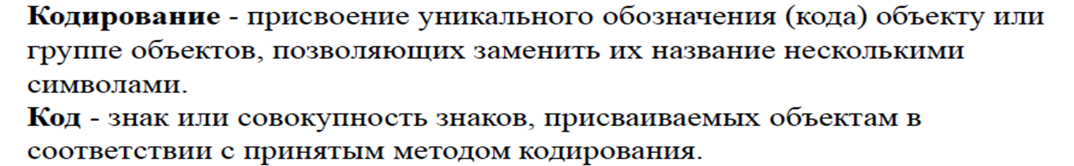 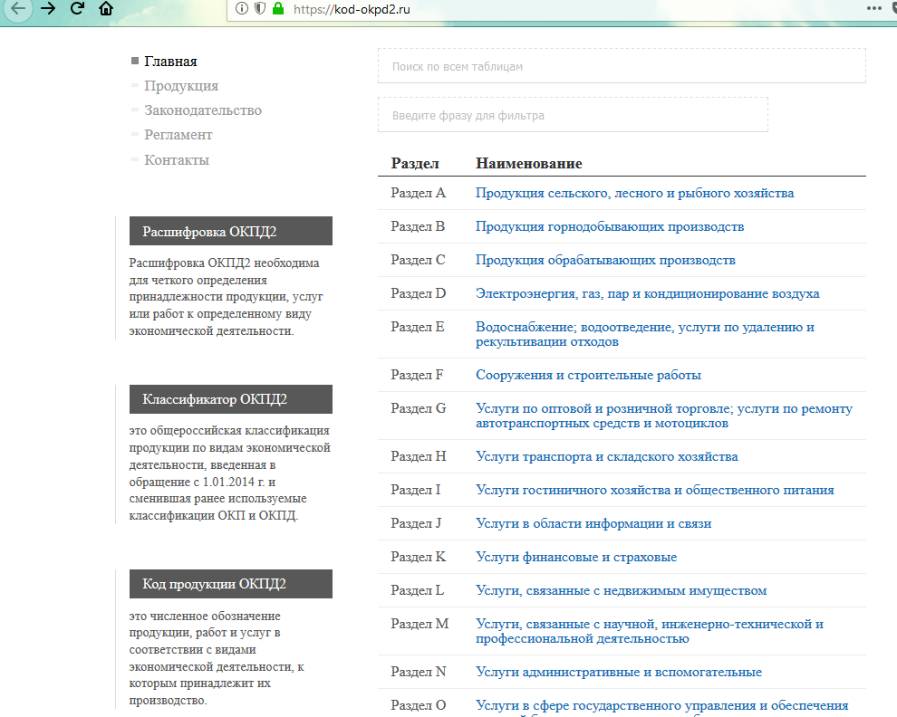 Общероссийский классификатор продукции по видам экономической деятельности (ОКПД 2) – это систематизированный свод кодов, наименований группировок продукции, построенных на иерархической системе классификации.
ОКПД2 предназначен для обеспечения 
достоверности, сопоставимости и 
автоматизированной обработки 
информации о продукции.
21 - Класс «Средства лекарственные и материалы, применяемые в медицинских целях»
21.2 - Подкласс «Препараты лекарственные и материалы, применяемые в медицинских целях»
21.20 - Группа «Препараты лекарственные и материалы, применяемые в медицинских целях»
21.20.1 - Подгруппа «Препараты лекарственные»
21.20.10 - Вид «Препараты лекарственные»
21.20.10.110 - Категория «Препараты для лечения заболеваний пищеварительного тракта и обмена веществ»
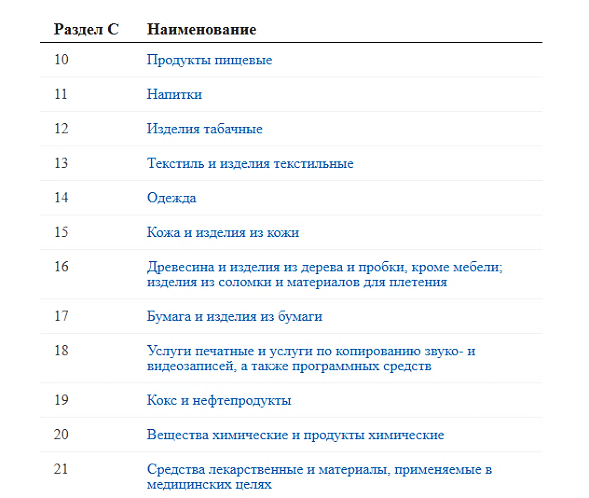 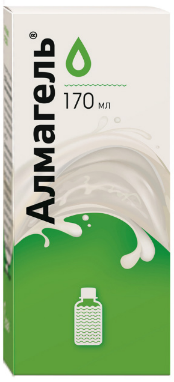 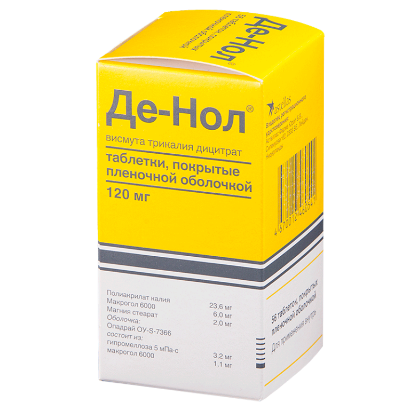 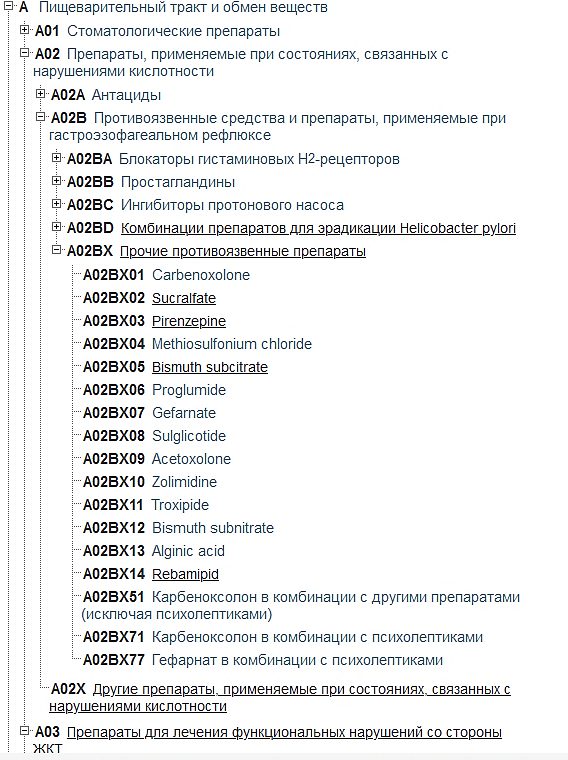 Анатомо-терапевтическо-
химическая 
классификация 
(АТХ)
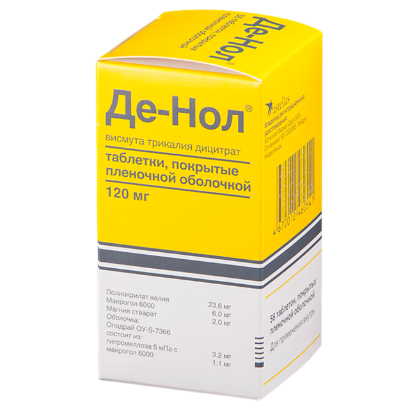 https://www.vidal.ru/drugs/atc
Самостоятельная работа:
Найти код препарата ибупрофен
Что означает АТХ-классификация
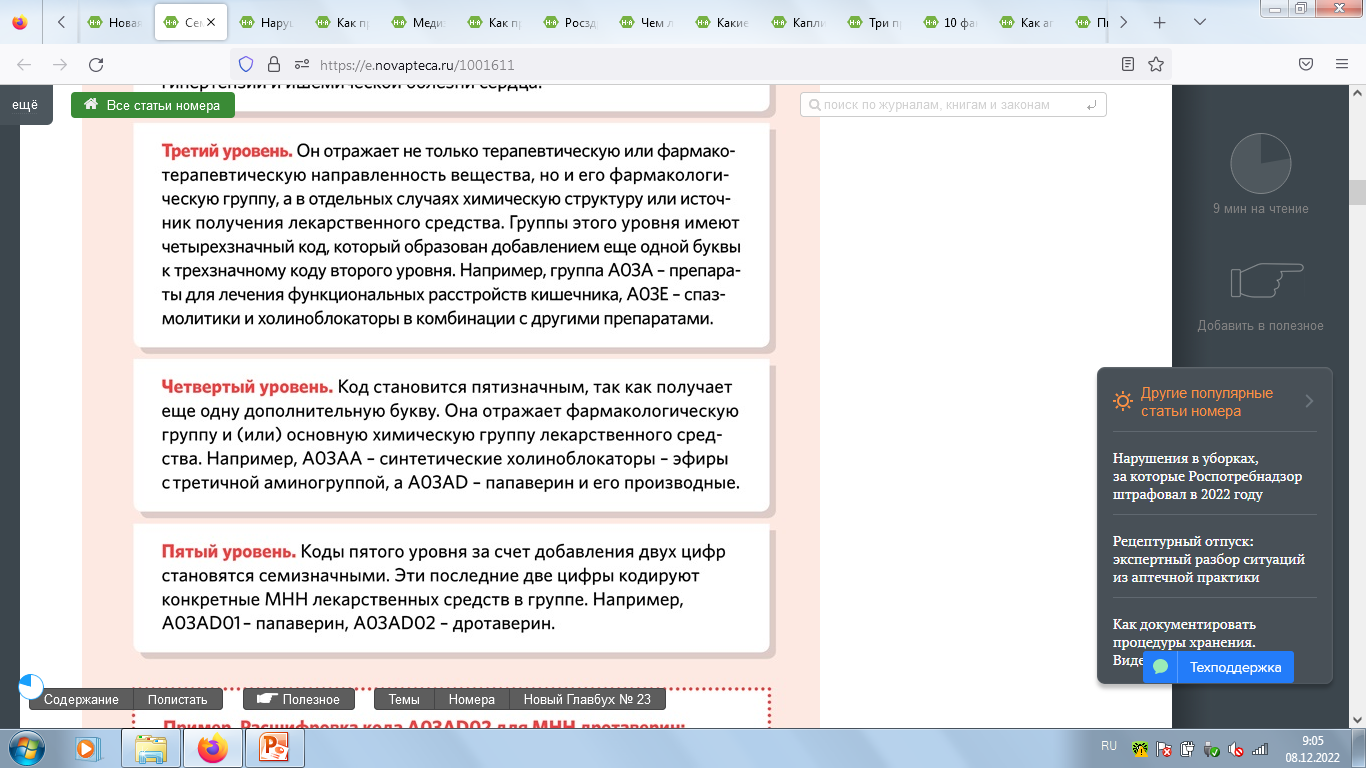 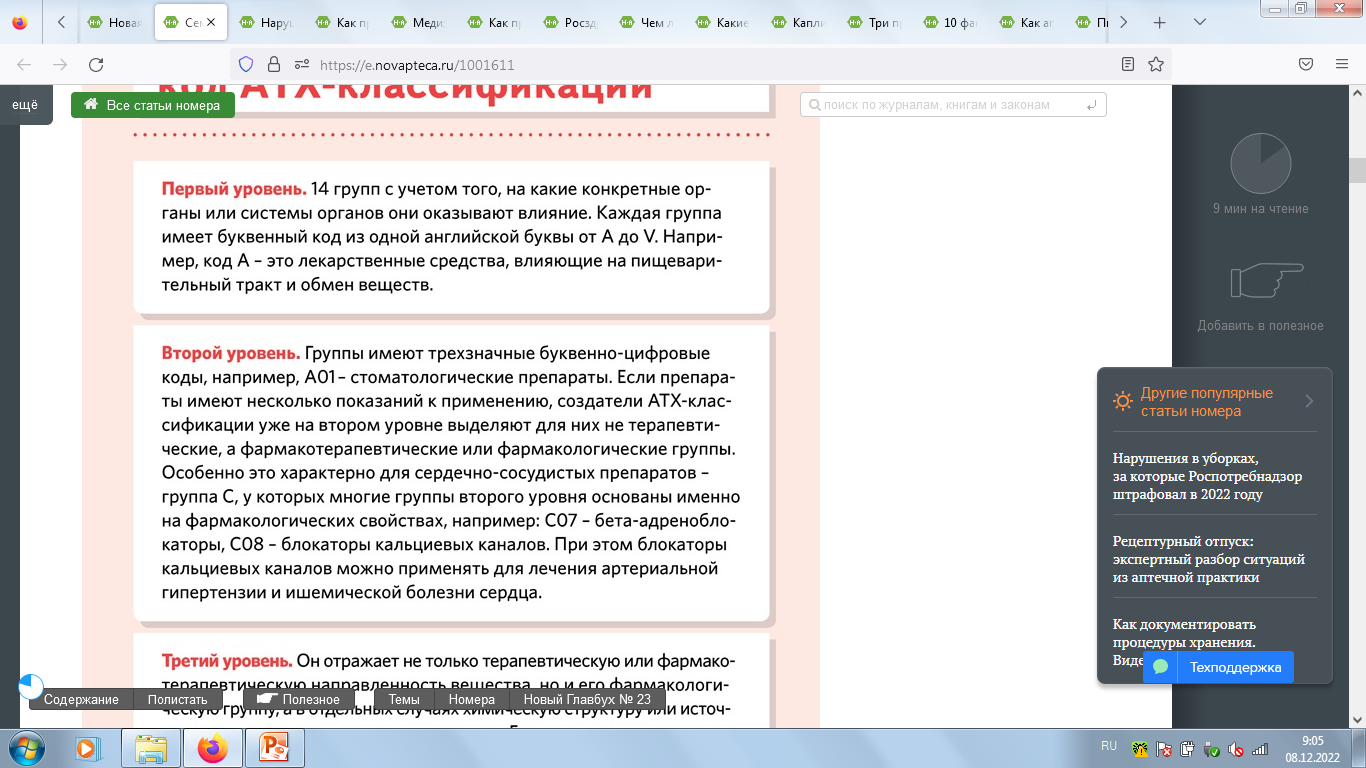 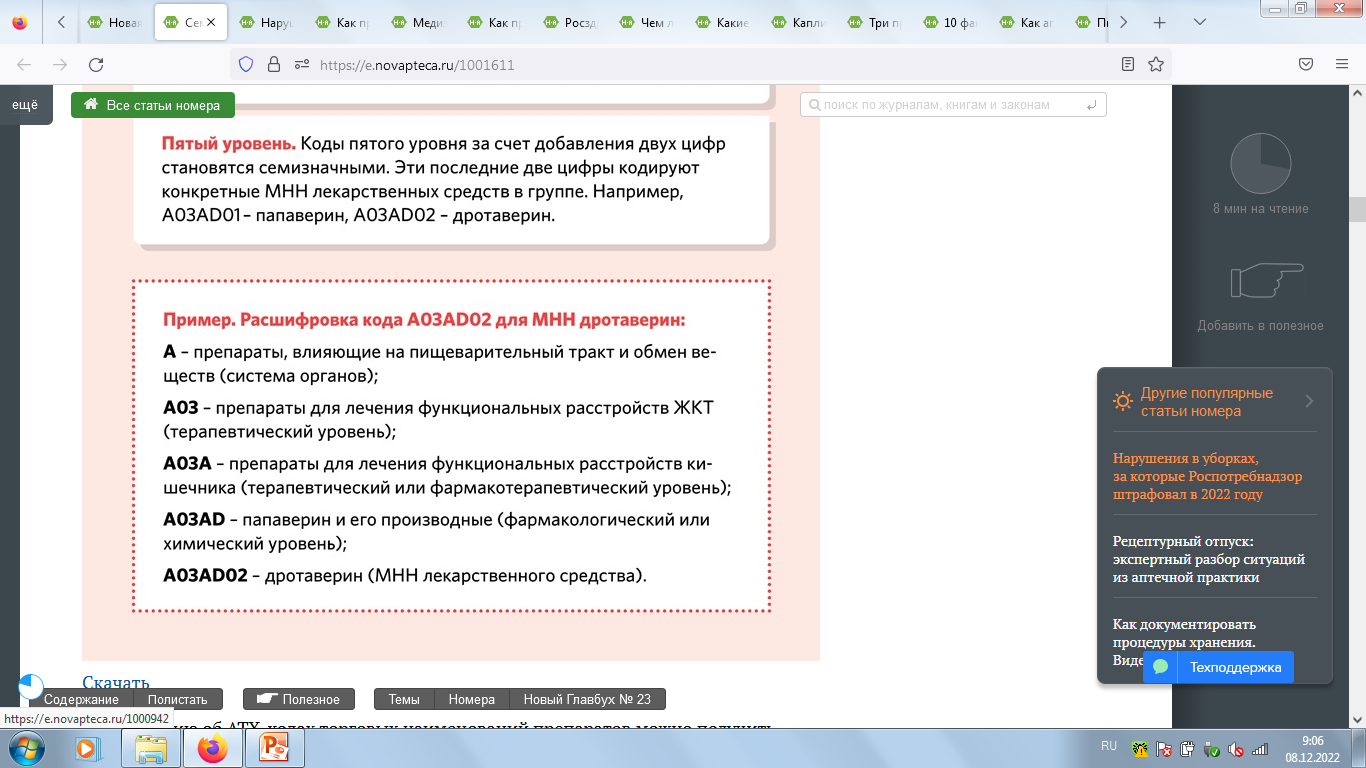 Товарная номенклатура внешнеэкономической деятельности Евразийского экономического союза (ТН ВЭД ЕАЭС) — классификатор товаров, применяемый таможенными органами и участниками внешнеэкономической деятельности (ВЭД) в целях проведения таможенных операций.
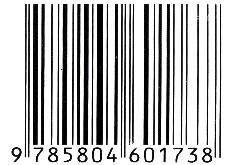 Штриховое кодирование
Штрих-код – это машиночитаемый символ, содержащий закодированную информацию о характеристиках произведенной продукции и позволяющий осуществлять ее автоматизированную идентификацию.
Применение системы штрихового кодирования:
позволяет отказаться от многочисленных бумажных документов;
дает возможность организовать эффективный контроль за прохождением товаров, а также осуществлять электронный обмен данными о товарах между торговыми партнерами;
способствует повышению конкурентоспособности товара;
увеличивает спрос на товар;
повышает престиж товара и играет роль рекламы товара или предприятия;
улучшает культуру обслуживания покупателей.
Применение штриховых кодов позволяет значительно улучшить и оптимизировать следующие процессы:
производителям: сортировку, подсчет, контроль над запасами, подборку и отгрузку товаров;
оптовикам: получение товаров, контроль над запасами, отгрузку, расчет за товары;
транспортным службам: получение товаров, отбор и отгрузку;
розничной торговле: получение товаров, отгрузку со складов и контроль над запасами;
товароведам: идентификацию фальсифицированных товаров и определение страны-производителя или страны, зарегистрировавшей данный товар.
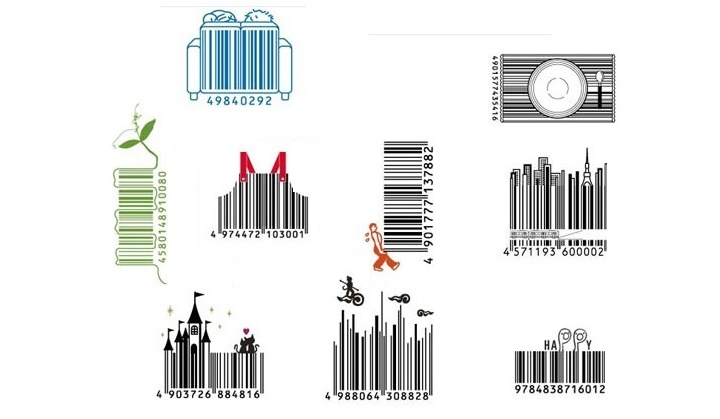 Устройства для нанесения и считывания штрих-кодов
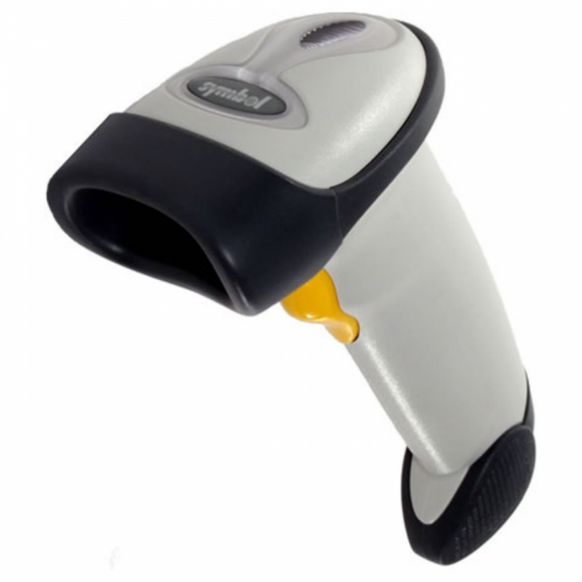 Штриховой код European Article Numbering (EAN) - сочетание штрихов и пробелов разной ширины
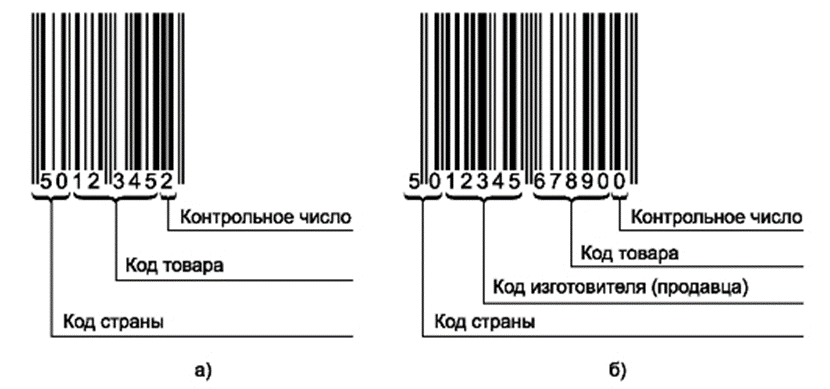 три вида штриховых кодов 
ЕАN-14 – для крупногабаритной тары
ЕАN-13 – для упаковок средних размеров
ЕАN-8 – для малогабаритных упаковок
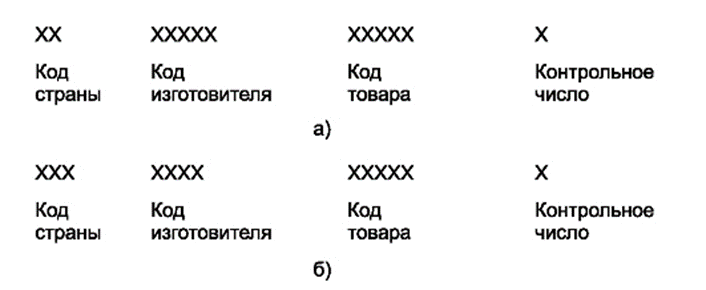 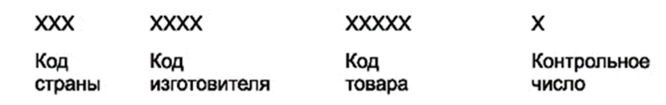 QR код стандарта Data Matrix (Quick Response — быстрый отклик)
Каждый препарат маркируют уникальным двумерным Data Matrix кодом, его наносят на упаковку с препаратом.
Общая длина ― 83 символа. В нем содержится:
код товара: «01» + 14 символов GTIN ― международного кода маркировки
индивидуальный серийный номер: «21» + 13 символов ― он генерируется оператором системы
ключ проверки: «91» + 4 символа
код проверки: «92» + 44 символа
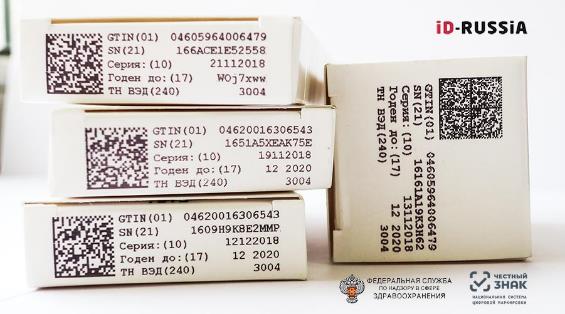 Рекомендованный размер кода Data Matrix ― 16х16 мм. Но можно и меньшего размера ― ЦРПТ* провел успешные тесты с марками 10х10 и 12х12 мм.
На большую транспортную тару (коробка, паллеты) наносят коды формата GS1 128. Такой код содержит данные обо всех упаковках внутри.
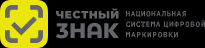 Честный знак.рф
*ЦРПТ - Центр развития перспективных технологий создан для реализации глобальных проектов в цифровой экономике: создает Единую национальную систему цифровой маркировки и прослеживания товаров - Честный ЗНАК. Она позволит сделать товарный рынок страны транспарентным и создать полноценную систему гарантии подлинности товаров.
https://crpt.ru/
Контрольные вопросы
Назовите виды ассортимента фармацевтических товаров. Приведите примеры.
Каковы основные цели и задачи классификации товаров медицинского назначения?
Что является предметом классификации и кодирования в товароведении?
Какие методы классификации используются в товароведении; в чем преимущества и недостатки каждого метода?
По каким основным признакам проводят классификацию товаров?
Какие виды классификаторов наиболее часто используются в здравоохранении?
Охарактеризуйте систему классификации АТХ. 
С какой целью проводится штриховое кодирование товаров?
Какие устройства применяются для нанесения и считывания штриховых кодов?
Какие виды штриховых кодов вы знаете и для чего они предназначены?
Какова формула-структура кода ЕАN-13?
Какова формула-структура кода ЕАN-8?
Что такое QR-код, и каково его предназначение?